Venöz Ülserlerde Kompresyon Tedavisi
Doç. Dr. Arda Demirkan
Ankara Üniversitesi Tıp Fakültesi
Genel Cerrahi Anbilim Dalı
1
Alt Ekstremite Ülserleri
Toplumun yaklaşık %1-2 si yaşamlarının bir döneminde zor iyileşen alt ekstremite ülserleri ile karşılaşmaktadır.

Venöz ülserlerin doğru tanısı son derece önemlidir. 
Etyolojisinde başka nedenler de olan alt ekstremite ülserleri hastalığa özgün ek tedavi yontemlerine ihtiyaç duymaktadırlar. 

Arteriyel dolaşımın da sorunlu olduğu hastalar, mutlaka belirlenmeli ve damar hastalıkları uzmanı tarafından değerlendirilmelidirler.
2
Venöz Bacak Ülserleri
Venöz hastalıklar nedeni ile ortaya çıkan, kendi kendine iyileşme eğiliminde olmayan, diz ve ayak bileği arasında yer alan, tam kat deri  defekti gözlenen lezyonlardır.




Bacak ülserlerinin %60-80 i venöz ülserlerdir.
% 30-60 ı 6 hafta ve üzerinde iyileşme göstermedikleri için,  kronik venöz bacak ülserleri olarak değerlendirilirler. 

Cornwall JV et al. Br J Surg. 1986;73:693–6.
Callam MJ et al. Br Med J. 1985;290:1855–6
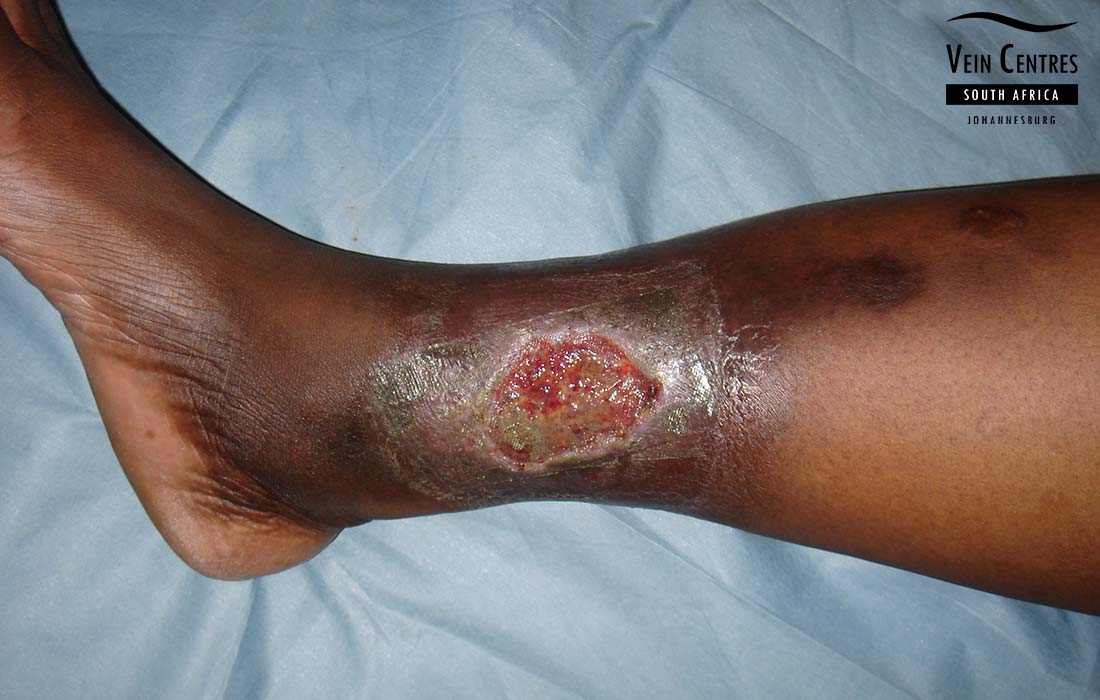 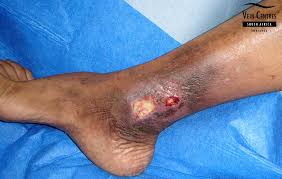 3
Venöz Ülserlerde Fizyopatoloji
A. Venöz Hipertansiyon: 
Derin ven trombozu, 
Perforatör yetmezliği, 
Yüzeyel ve derin venöz yetmezlik, 
AV fistüller, 
Baldır kas pompa yetmezliği vb..

>90mmHg basınçlar venöz hipertansiyon olarak kabul edilir
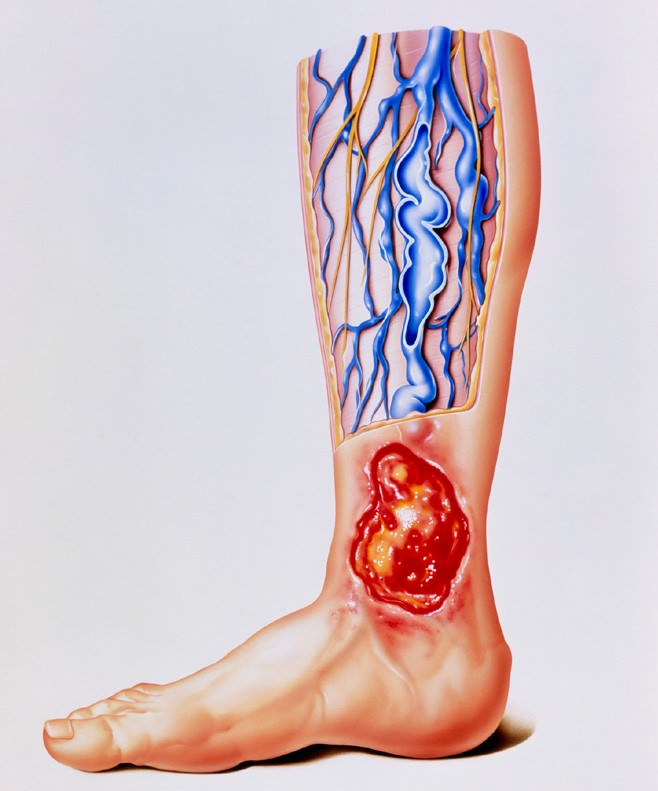 4
B. Fibrin (Cuff) Manşet Teorsi: 
Kapiller yatağın çevresinde intravasküler basıncı arttıracak şekilde fibrin depolanması, doku oksijenizasyonun yaklaşık 20 kat bozulması. 

C. İnflamatuvar Tuzak teorisi: 
Fibrin manşet içerisinde çeşitli büyüme faktörlerinin depolanması nedeniyle kontrolsüz inflamasyon.
Tuzaklanan lökositlerden salınan proteolitik enzimler ve reaktif oksijen metabolitleri
Kapiller permeabilite artışı
Iskemi- hipokisi ve iskemi/reperfüzyon hasarı
5
D. Kontrolsüz sitokin salınımı: 
Çeşitli proinflamatuar sitokinler, TNF-α, TGF-β ve matriks metalloproteinazlar ülserin kronikleşmesine neden olurlar. 

E. Diğer Etkenler: 
Fct5 Leiden mutasyonu, protrombin mutasyonları, antitrombin eksikliği, antifosfolipid antikorlar, protein C ve S eksiklikleri, hiperhomosisteinemi.



Burnand KG et al. Br Med J. 1982;285:1071–2.
Falanga V et al. Lancet. 1993;341:1006–8. 
Mendez MV et al. J Vasc Surg. 1999;30:734–43. 
Higley HR et al. Br J Dermatol. 1995;132:79–85. 
Norgauer J et al. Br J Dermatol. 2002;147:1180–6.
6
Tedaviye Nereden Başlamalı ?
Fizyopatolojiye bakıldığında, 
     En önemli etken ve başlangıç      
     noktası: 
	Venöz Hipertansiyon !

Tedavinin en önemli bileşeni venöz hipertansiyonun önlenmesine yönelik yaklaşımlardır. Böylece; 

Lokal dolaşımın iyileştirilmesi
Yeterli nutrisyonun sağlanması
Dokunun yeterli oksijenlenmesi
amaçlanır.
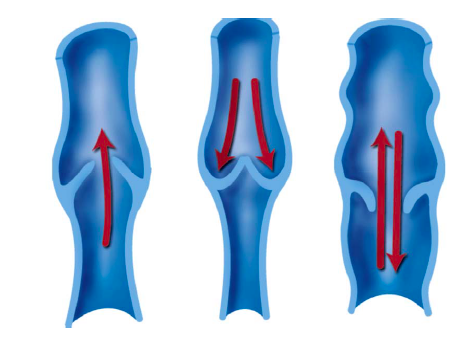 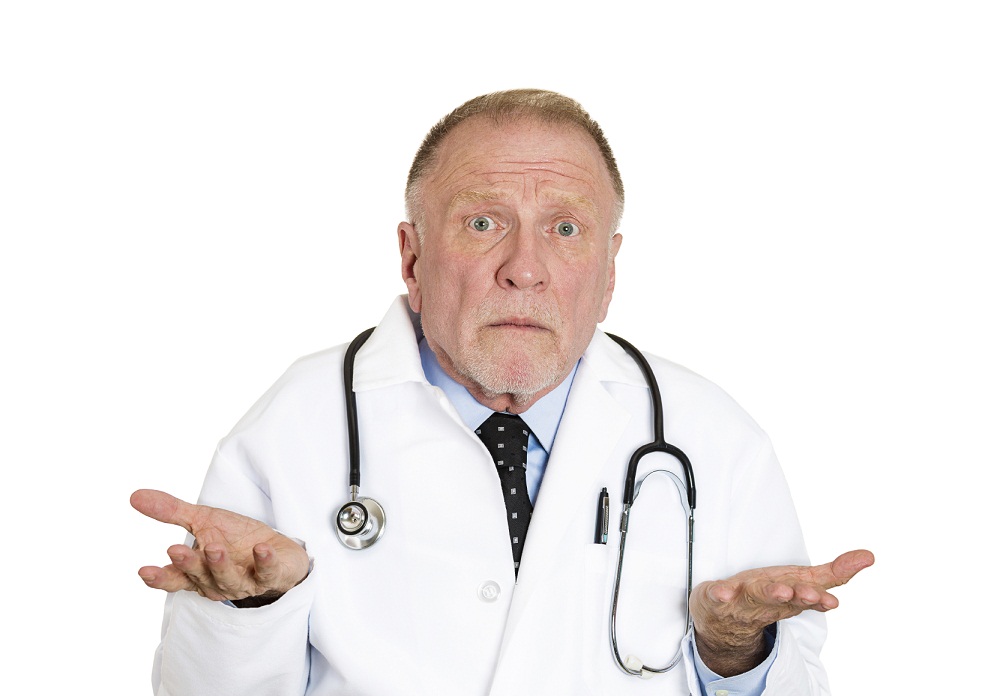 7
Kompresyon tedavisi günümüzde 
	kabul edilen altın standart 
	tedavi yaklaşımıdır.
	J Vasc Surg 2014;60:3S-59S


Hijyenin sağlanması, hasta eğitimi, nutrisyonel destek, kilo azaltılması, analjezik ilaçlar, filebotropik ilaçlar ile desteklenmesi tedavi başarısını arttırır.

Ancak, kompresyon tedavisi içermeyen konservatif yaklaşımlar yüksek oranda ülser nüksünü beraberinde getirirler (%26-70)

Gohel MS et al. Eur J Vasc Endovasc Surg. 2005;29(1): 74–77. 
Nelson EA et al. J Vasc Surg. 2006;44(4):803–808.
Finlayson K et al. Int J Nurs Stud. 2009;46(8):1071–1078.
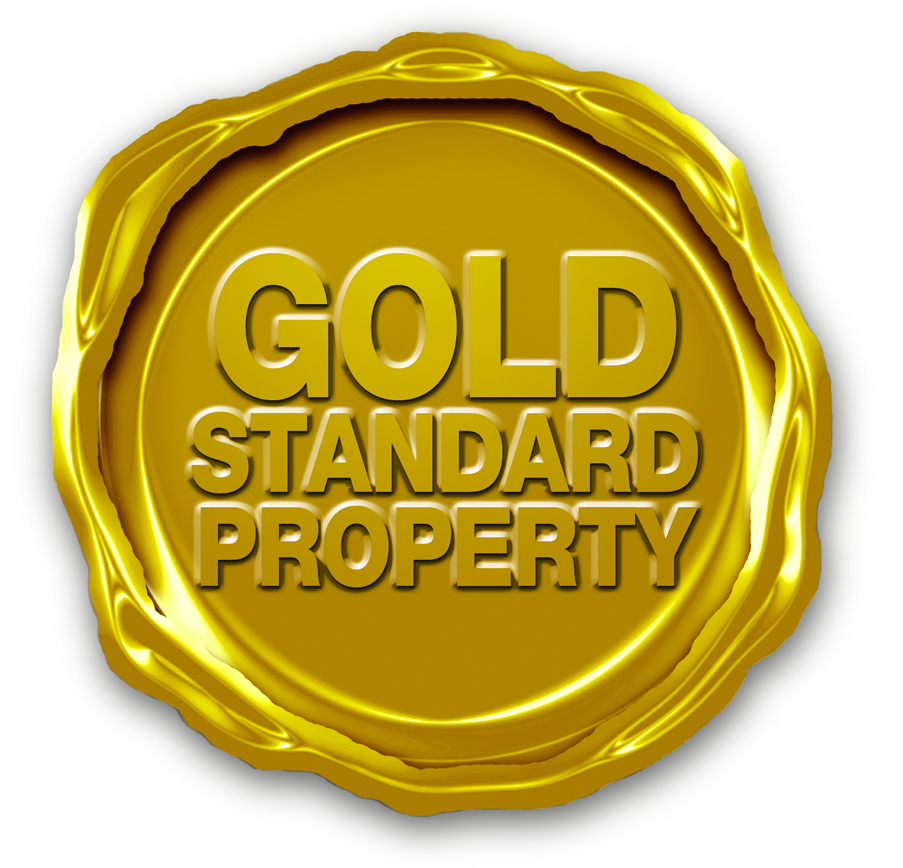 8
Kompresyon Tedavisinin Etkileri
Kompresyon,
Venöz lümeni daraltarak
Venöz dolaşıma destek olur 
Lanfatik akımı arttırır
Periferik göllenmeyi engeller
Kas pompa sistemine destek olur
Deri ve deri altındaki basıncın 
     eşit dağılımını sağlar
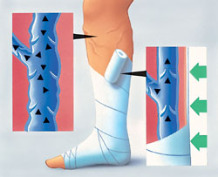 Dış Basınç
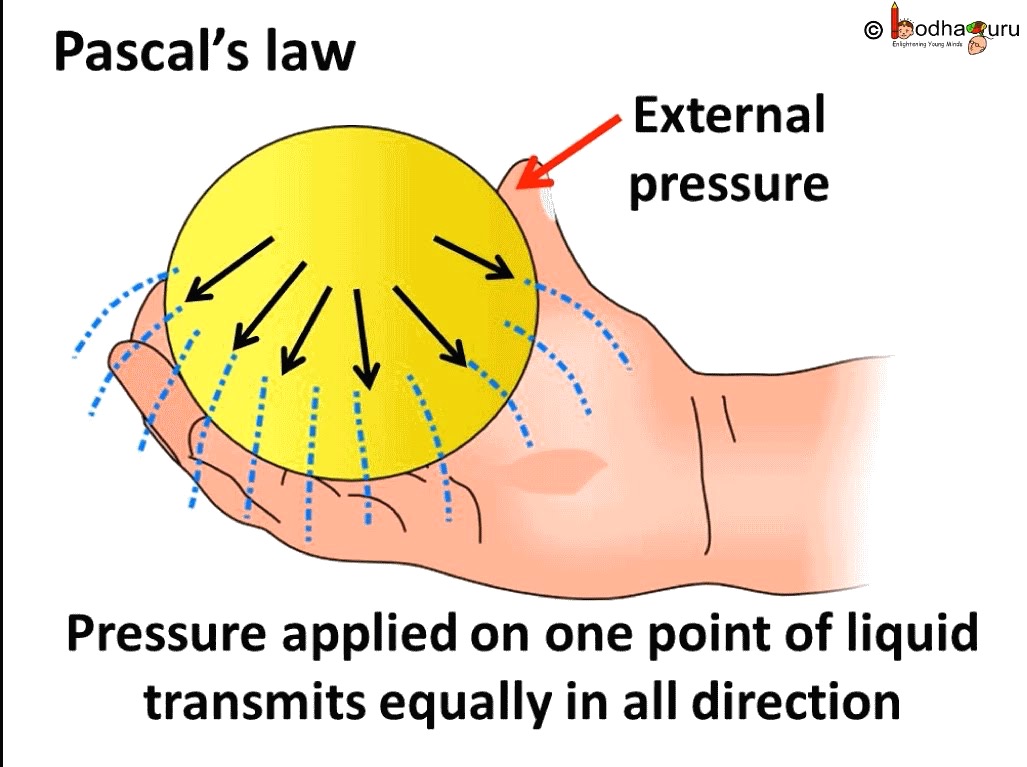 9
Tedavide Hedeflenen Basınçlar
Venöz ülser tedavisi için sağlanması önerilen basınçlar, ayak bileğinden dize kadar artacak şekilde 17-20 mmHg ve 40 mmHg arasındadır.

Yatar pozisyonda  10 mmHg basınç sağlanması yeterlidir.
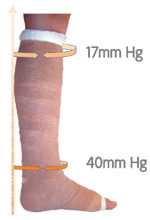 10
Venöz Basınç Eğrisi
Yüzeyel venöz 
basınç (mmHg)
Derin ven tıkalı
90 mmHg
Derin venöz yetmezlik
Yüzeyel venöz yetmezlik
Venöz dönüş zamanı
20-30 sn
VDZ
Sağlıklı
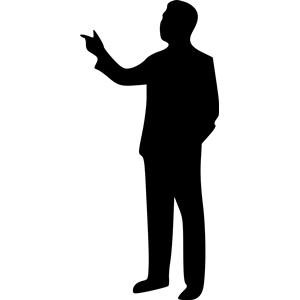 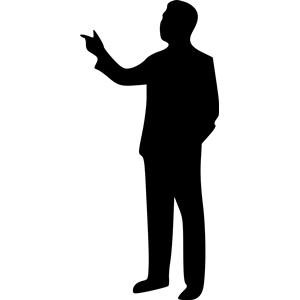 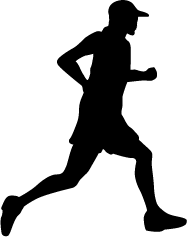 30 mmHg
Ambulatuvar venöz basınç
Zaman
11
Tanımlar
Sürekli (Sustained) Kompresyon
En az bir hafta süreyle aralıksız kompresyon uygulayan herhangi bir yöntem 

Çok tabakalı (Multi-layered elastic) Elastik Kompresyon 
Çok tabakalı ve yüksek kompresyon sağlayan bandajlama yöntemleri. Sürekli ve dereceli kompresyon sağlar. 
Long strech: %140 a kadar

Çok tabakalı elastik olmayan (Multi-layered inelastic) Kompresyon 
Çok tabakalı ve elastik olmayan bandajlama 
Short strech: %70 e kadar
12
Azaltılmış (Reduced) Kompresyon 
1 veya 2 tabakalı bandajlama ile sağlanan 15-25 mmHg basınçlı kompresyon. Kompresyon çoraplarından da faydalanılabilinir.

Kompresyon çorapları
İdeal olarak 35-45 mmHg, tolere edilemezse 25-35 mmHg basınç sağlanması, 

Aralıklı Pnomotik Kompresyon (Intermittent pneumatic compression)
Bacağa uygulanan cihazlar yardımı ile kısa sürelerde maksimum 100 mmHg basınç sağlanması
13
Kompresyon Tedavisinde Seçenekler
Çok tabakalı elastik kompresyon uygulamaları
Elastik kompresyon çorapları
Pnömotik kompresyon cihazları 
Çok tabakalı bandaj sistemleri 


Çok tabakalı (multilayer) kompresyon bandajları ile tedavi tek tabakalı (single layer) tedaviye göre daha etkindir. 

Literatürde genel olarak, elastik komponenti olan kompresyon uygulamalarının ülser iyileşmesi üzerinde daha etkili olduğu belirtilmektedir.
14
Dört tabakalı kompresyon sargıları
40 mm Hg ya kadar basınç 
     sağlayabilirler. 
1. Pamuk sargı
2. Sargı bezi
3. Elastik bandaj. Balıksırtı şeklinde
4. Yapışkan bandaj. Spiral şekilde
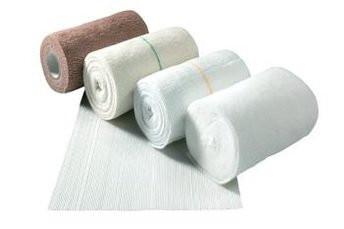 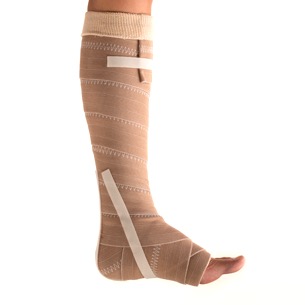 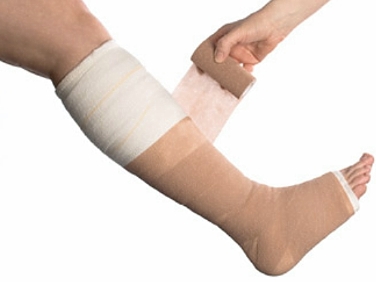 15
İki Tabakalı Kompresyon Uygulamaları
Kompresyon tedavisine ihtiyacı olan ancak yüksek basınçları tolere edemeyen hastalar için uygundur. 
15-25 mm Hg basınç sağlar.
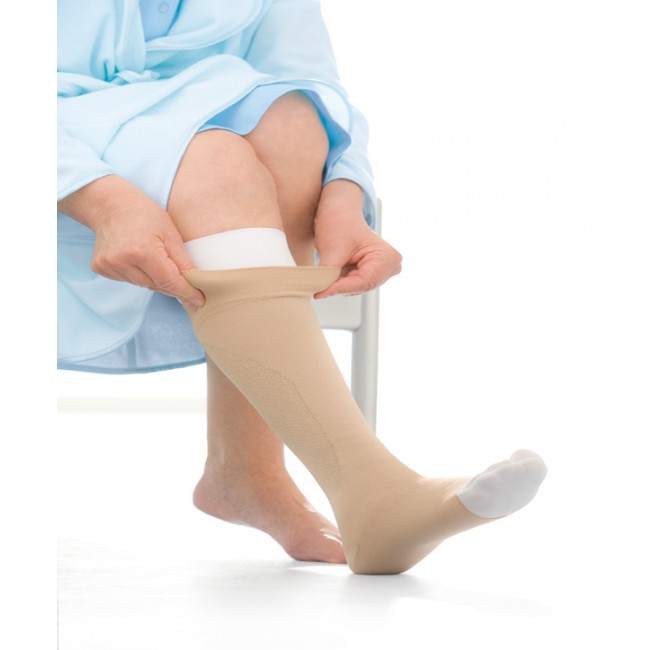 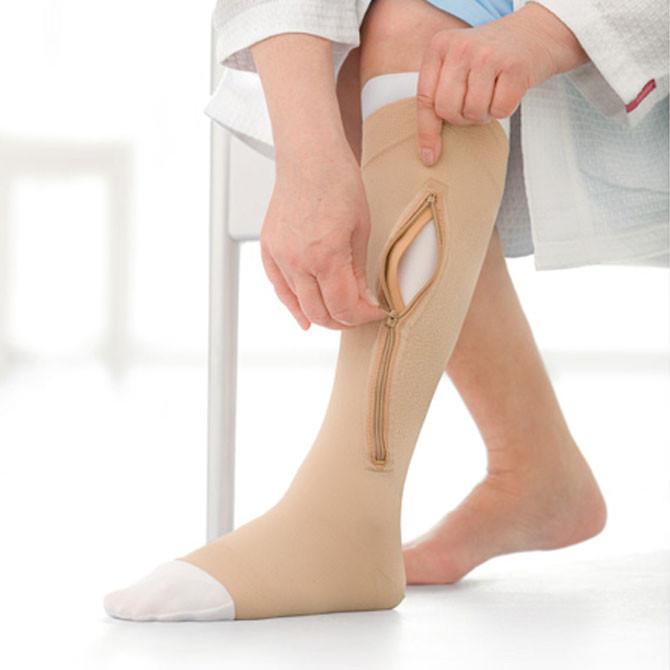 16
Elastik Kompresyon Çorapları (1)
Antiembolik çoraplar
Daha çok iyileşmiş ülserlerde nüksü önlemek için 
Hastaya uygunluğu
Dizaltı, Dizüsütü (kasık), Külotlu
Ayak bileği basıncı
	 Hafif-Orta-Yüksek Basınçlı
Hasta uyumu
Deri - cilt problemleri
Hasta konforu
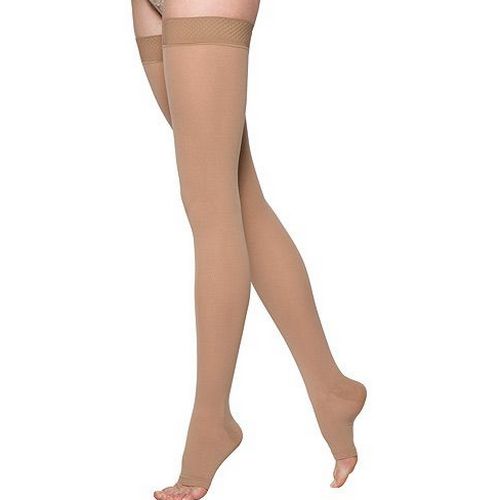 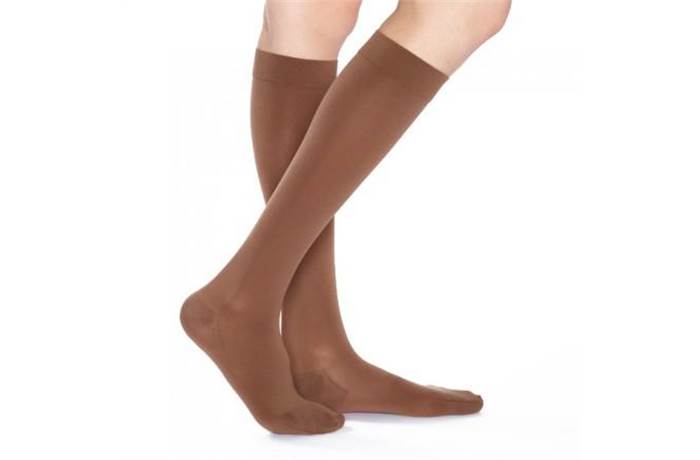 William H. Geerts, David Bergqvist, Graham F. Pineo, John A. Heit, Charles M. Samama, Michael R. Lassen and Clifford W. Colwell. Prevention of Venous thromboembolism: American College of Chest Physicians Evidence- Based Clinical Practice Guidelines (8th Edition). Chest. 2008;133;381-453.
17
[Speaker Notes: Bütün çoraplar aynı mıdır ?]
Elastik Kompresyon Çorapları (2)
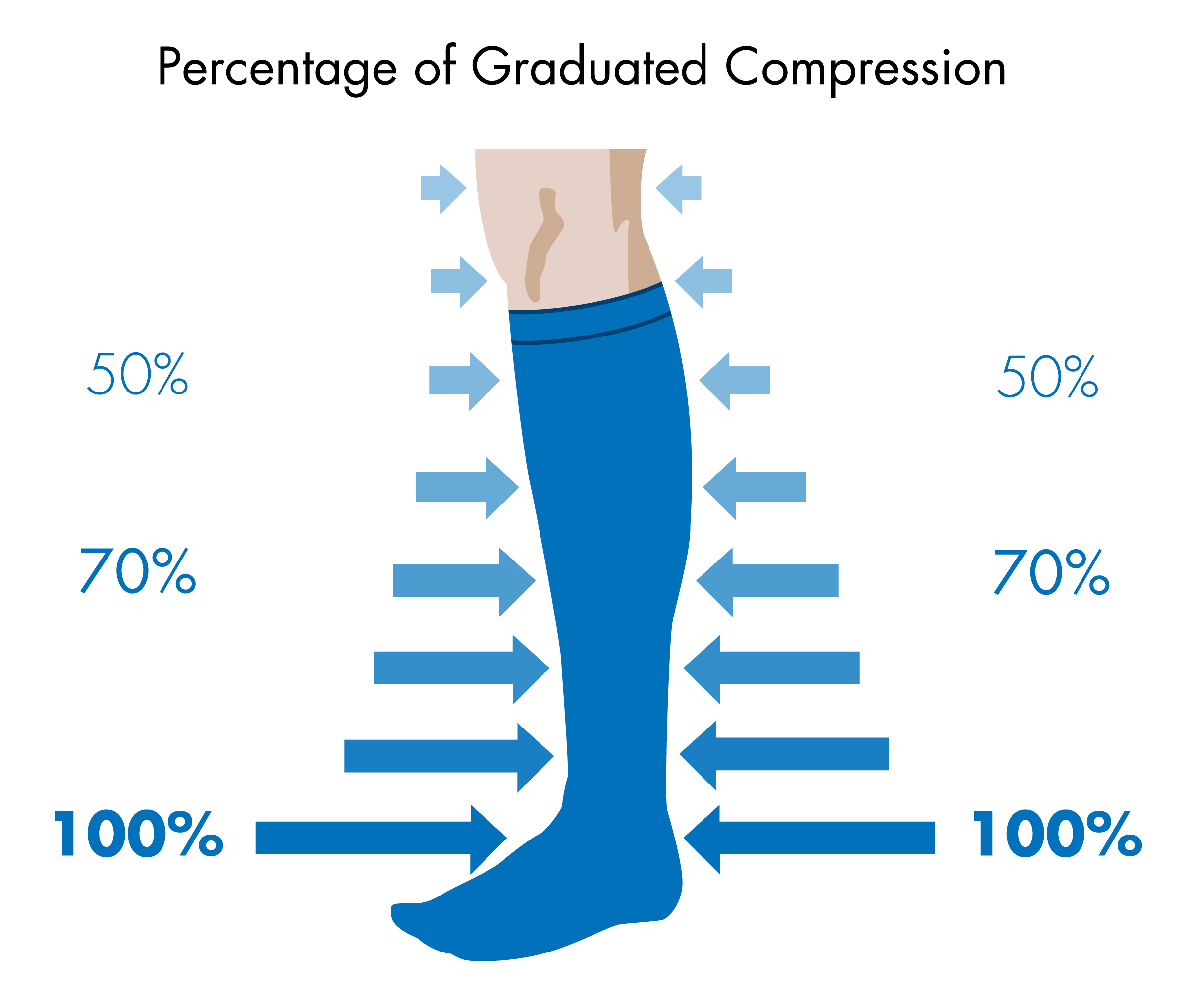 18
İntermittan Pnömotik Kompresyon Cihazları
Venöz pompaya destek
Femoral venöz akımda artış
Stazda azalma
Protrombotik koagulasyon faktörlerinin uzaklaştırılması
Plazminojen aktivatörlerinde ve fibrinolitik yolda aktivasyon
Koagulasyon kaskadı inhibitörlerinde artış
19
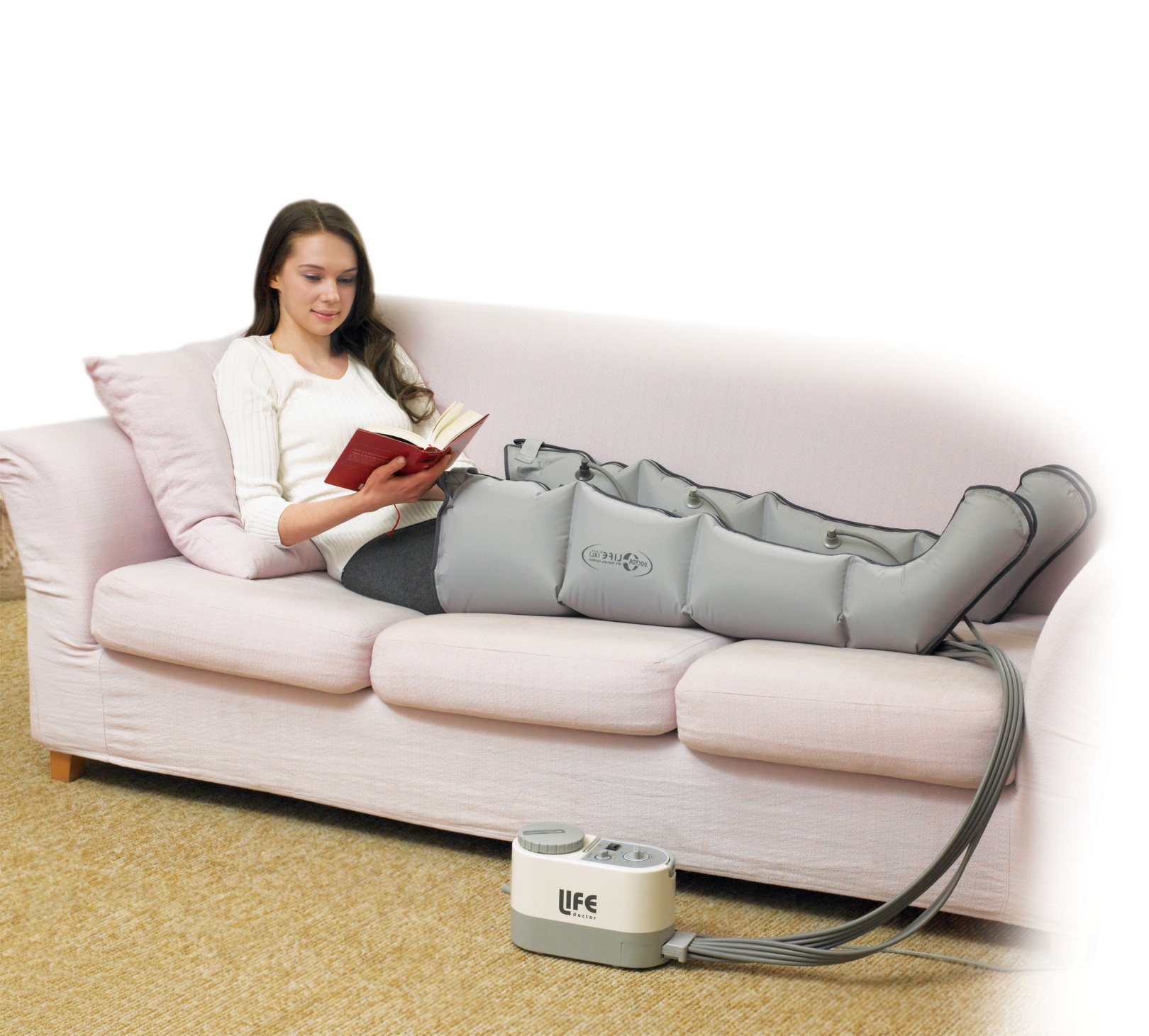 Hastaya göre en uygun cihazın seçimi
Doğru kullanılması için özen gösterilmelidir.
Sadece hasta mobilize olduğunda ya da banyo yaparken çıkartılmalıdır.
Cihazlar hastanın normal mobilizasyonuna engel olmamalıdır.
20
William H. Geerts, David Bergqvist, Graham F. Pineo, John A. Heit, Charles M. Samama, Michael R. Lassen and Clifford W. Colwell. Prevention of Venous thromboembolism: American College of Chest Physicians Evidence- Based Clinical Practice Guidelines (8th Edition). Chest. 2008;133;381-453.
[Speaker Notes: Mekanik tromboflaksi yöntemlerinden yararlanılmaya karar verildiğinde en uygun cihaz seçilerek doğru kullanılması için özem gösterilmelidir.]
Unna Bot Bandajı
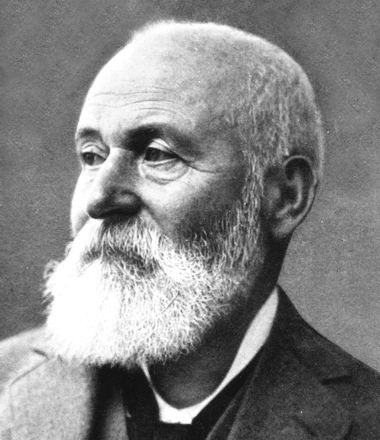 Prof. Paul Unna Gerson
	1850-1929
Kalamin ve çinko oksit emdirilmiş sargı bezi
Uygulama sonrası sertleşir
İnelastik
50-60 mmHg basınç sağlar
Uygulaması zor
Uygulayıcıya bağımlı
Allerjik reaksiyonlar olabilir
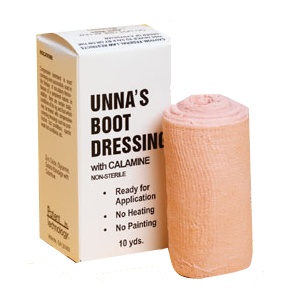 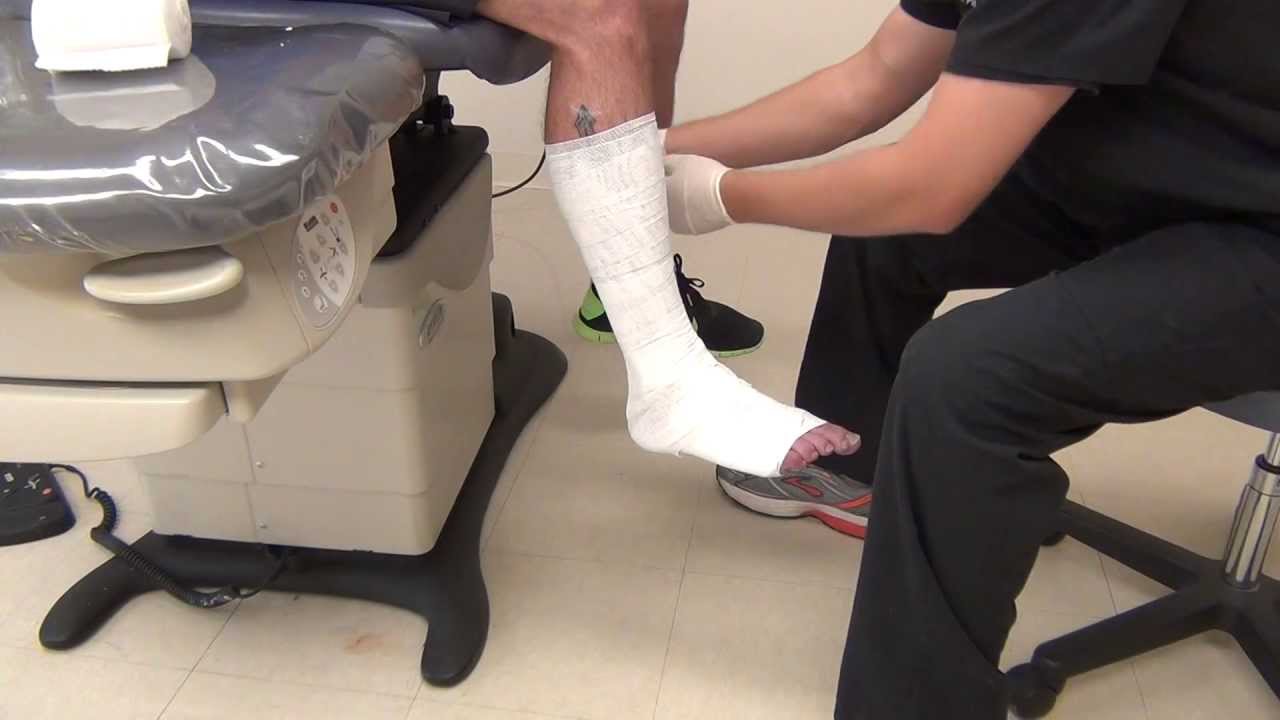 21
Circaid İnelastik Kompresyon Cihazı
Hasta tarafından kolaylıkla uygulanabilir
Ayarlanabilir
Yıkanabilir
Konforu yüksek
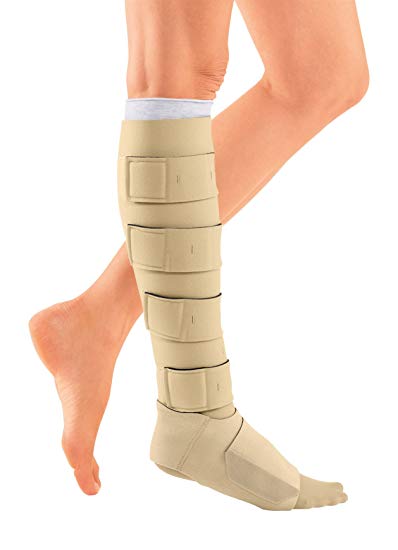 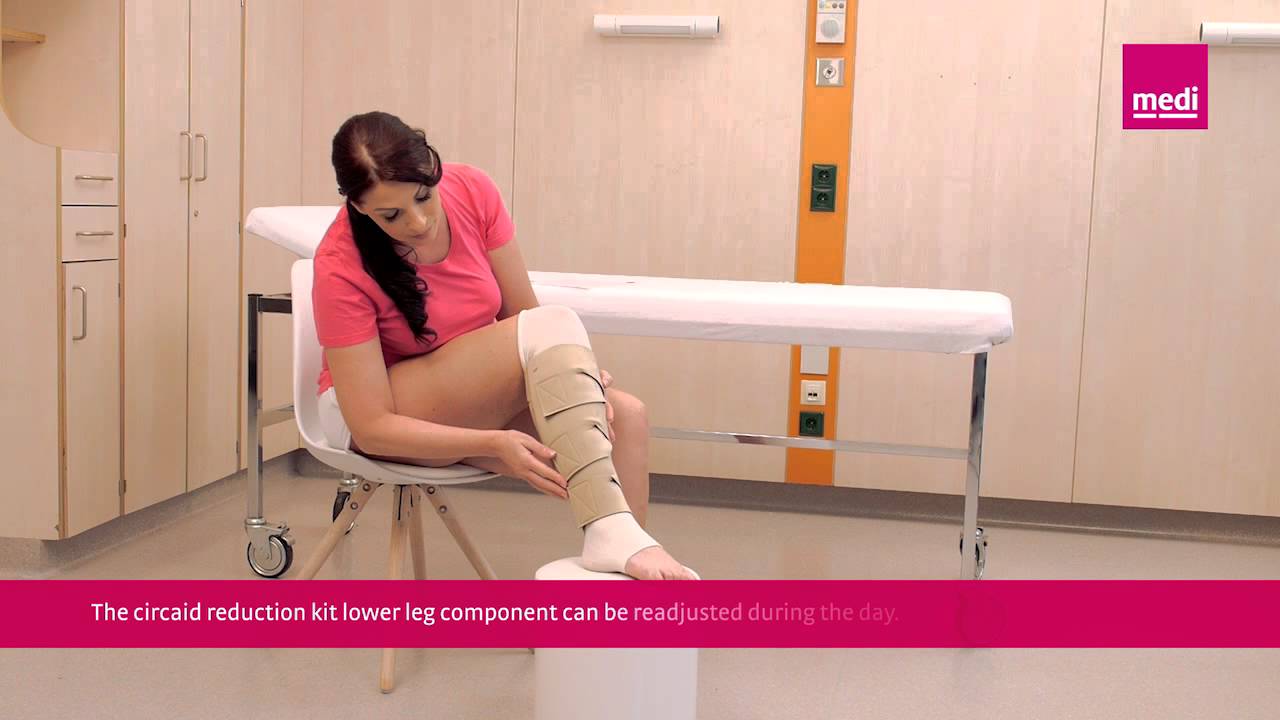 22
İstirahat ve Yürüme Arasında Basınç Farkı
Elastik Bandajlama
İnelastik Bandajlama
Bandaj- Cilt arası basınç 
mmHg
Zaman
Zaman
Elastik: Basınç farkı düşük
İnelastik: Basınç farkı yüksek
23
Yeterli Basıncı Sürekli Sağlayabiliyor muyuz ?
Kompresyon bandajları içerisinden basınç ve nem ölçebiliriz
Telemetrik sistemlerle takip edebiliriz.
Tedavi başladıktan sonra ödem azalmaya başlayacağı için uygulanan basınç değişiklikler gösterecektir !
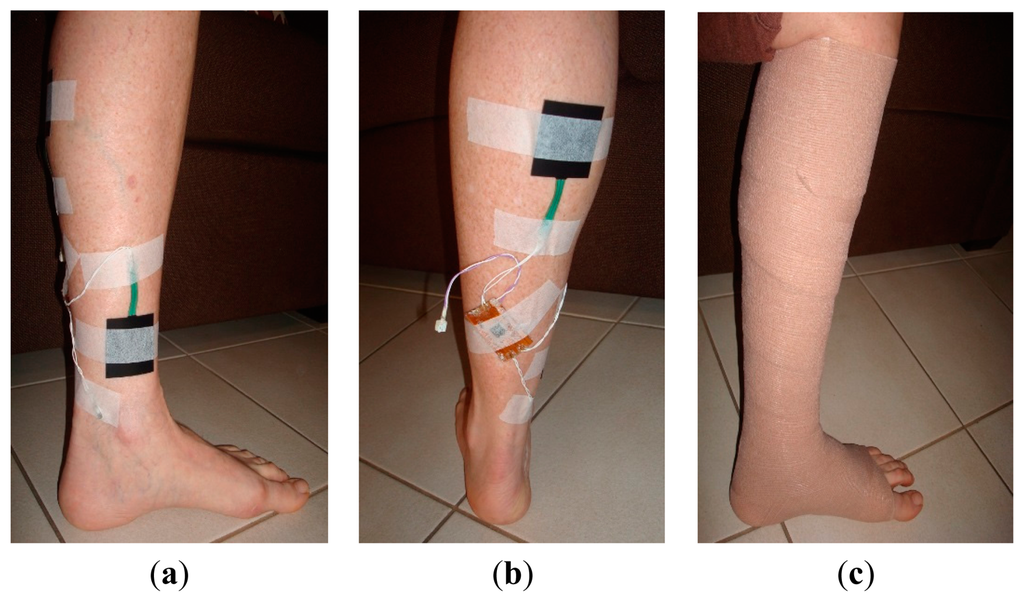 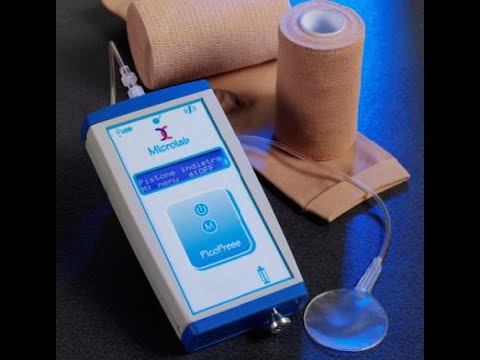 24
Pansuman ve Kompresyon ?
Venöz ülseri olan bir hastada yara örtüsünün üzerinden kompresyon tedavisi uygulanabilir. 

Bu kombinasyon, ülser ağrısını azaltacağı gibi, otolitik debridmanı ve iyileşmeyi  hızlandırır.
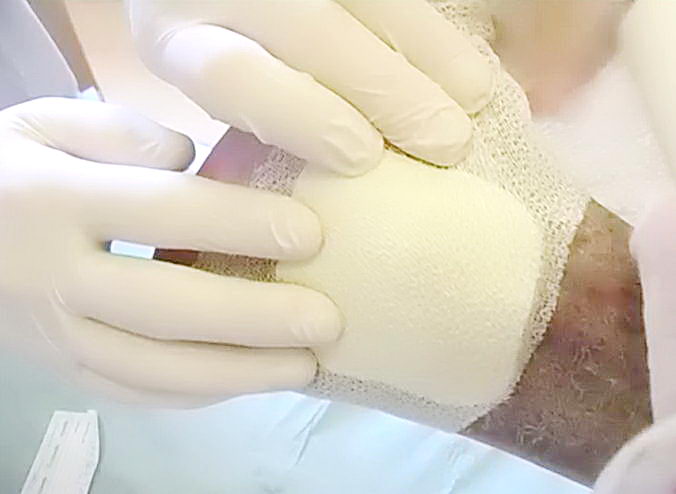 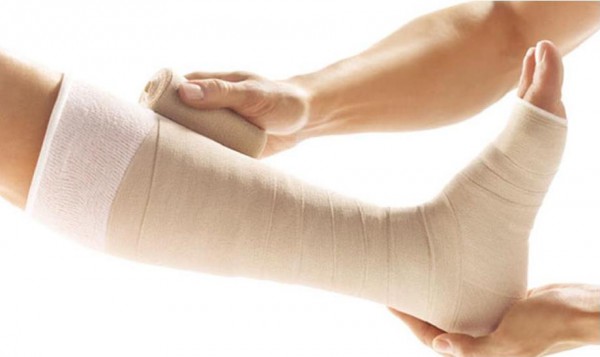 25
Hastaya Uygun Tedavinin Seçimi (1)
Hareketli hastalar için çok tabakalı kompresyon uygulamaları en uygun seçeneklerdir.
Anatomik olarak uygun boyut ve şekilde olmalı
Hareketleri kısıtlamamalı
Dinlenme sırasında rahat olmalı
Allerjik olmamalı 
Dayanıklı olmalı
26
Hastaya Uygun Tedavinin Seçimi (2)
Arteriyel yetmezliği de olan hastalar için kompresyon tedavileri uygun değildir.
Hafif  derecede arteriyel hastalığı olanlarda ise dikkatle kullanılmalıdır.
Ayak bileği/Kol indeksi < 0.8 olmamalı

Diabetik iskemi ya da nöropati !
Kalp yetmezliği !
27
Kompresyon Tedavisi Devam Ederken …
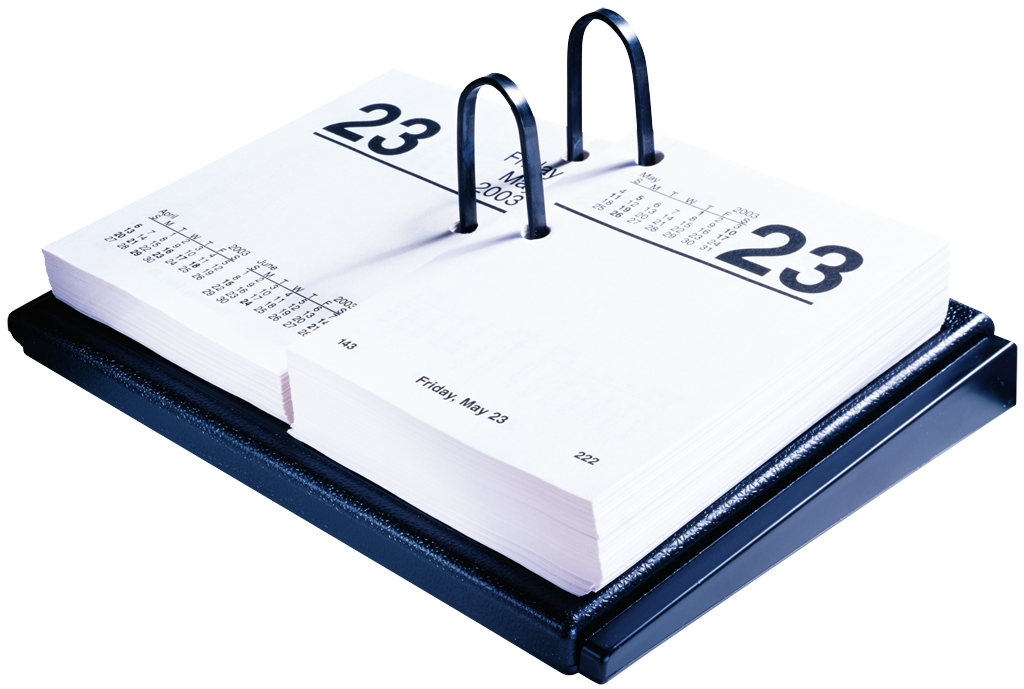 Tedavinin etkinliğini değerlendirebilmek için; Tedavi öncesi ve sonrası verilerin kaydedilmesi

Komorbid durumların belirlenmiş olması: Malnütrisyon, iv ilaç kullanımı, obezite

Komplikasyonlar açısından dikkatli olunması: Arteriyel dolaşım problemleri, Ciddi enfeksiyonlar, osteomyelit, malign değişiklikler (1/7)
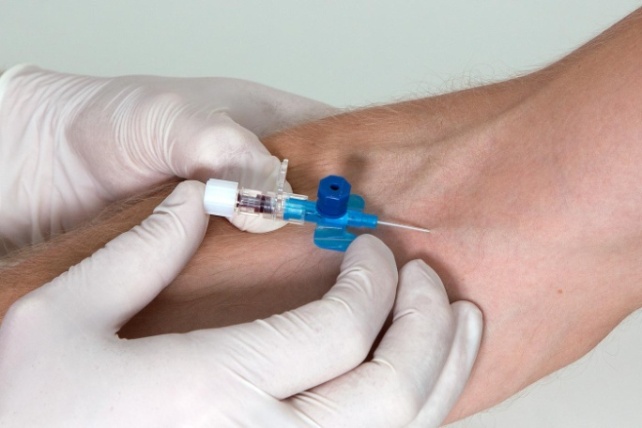 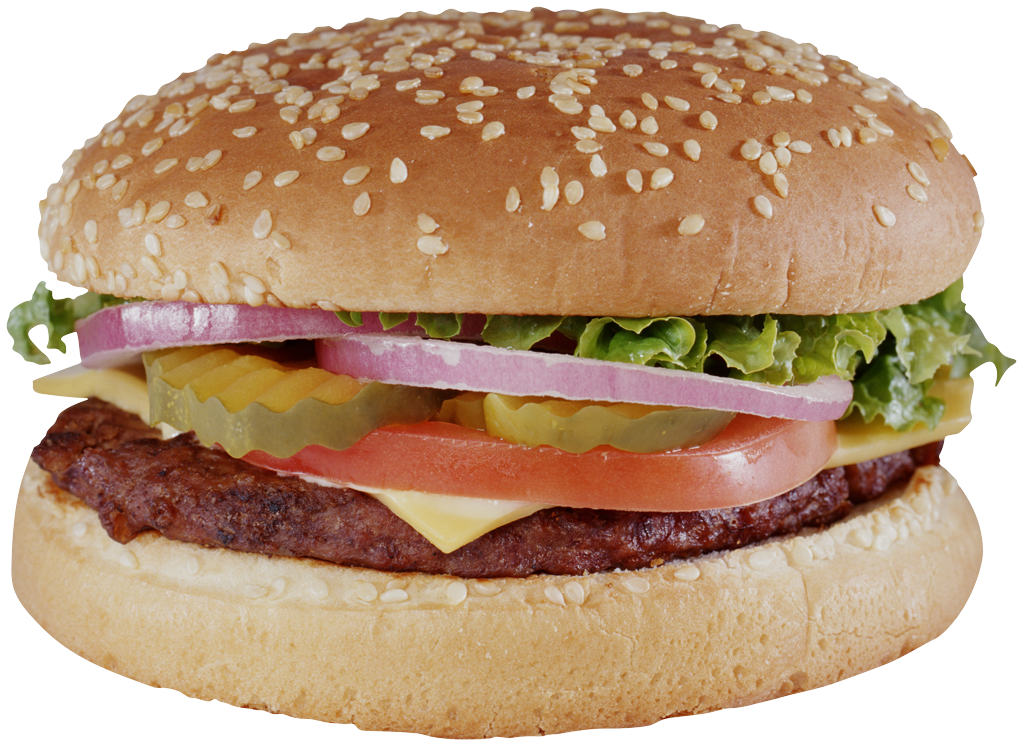 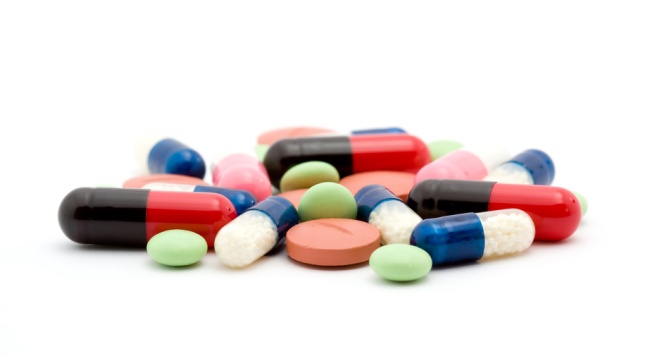 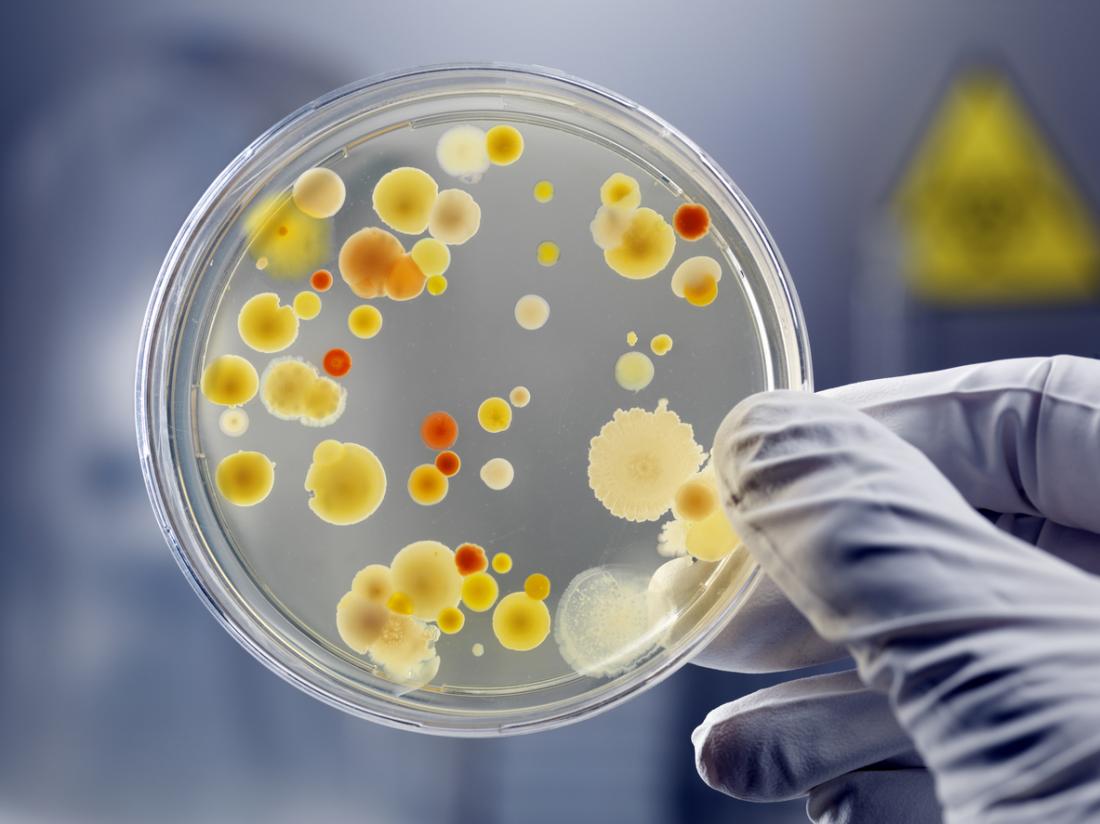 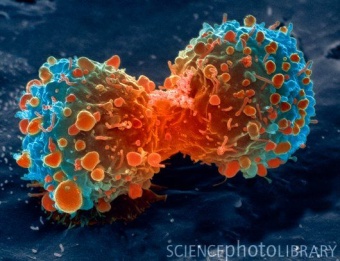 28
12 haftada yeterli gelişme gözlenemez ya da 6 hafta içerisinde hiç iyileşme başlamazsa: 

Tekrar değerlendirilmesi gerekenler:

İyileşmeyi bozan, yaranın ilerlemesine neden olabilen risk faktörleri: 
Venöz cerrahi hikayesi
Ayak bileği/kol indeksi <0.8
>%50 fibrin kaplı yara yüzeyi
Düzensiz- sorunlu yara kenarları
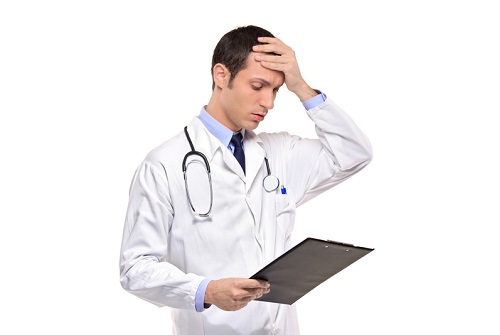 29
b. Etyolojinin doğruluğu
c. Allerjik dermatid olasılığı
d. Yeni ortaya çıkan komorbid durumlar
e. Biopsi endikasyonunun değerlendirilmesi
malignite, sistemik rahatsızlıklar, kolajen vasküler hastalıklar, vaskülitler
f. Bakterial, fungal, mikobakterial enfeksiyonlar
Yara kültürleri
g. Tedavi uygun ve yeterli mi ?
h. Hasta tedaviye uyumlu mu ?
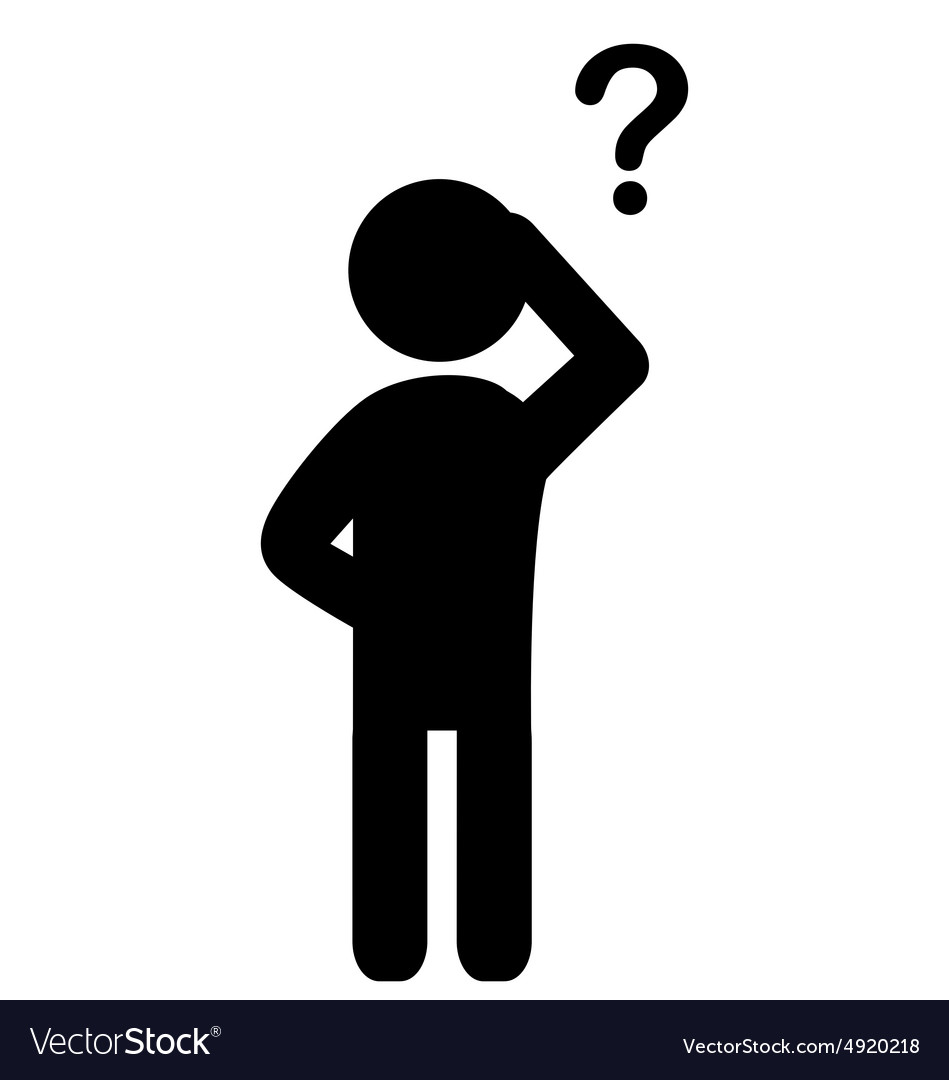 30
Venöz Bacak Ülserlerinde Tekrarlama Riski  (1)
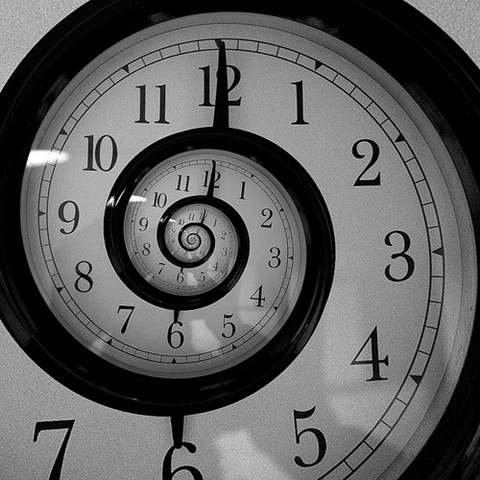 Venöz hipertansiyon devam ettiği sürece venöz ülserlerin tekrarlama riski vardır !

Uygun kompresyon tedavilerine ve diğer konservatif yöntemlere ülser iyileşmesinden sonra da devam edilmelidir ! 

 
Franks PJ et al. Age Ageing. 1995;24(6):490–494
31
Venöz Bacak Ülserlerinde Tekrarlama Riski  (2)
Lokal faktörler:
Kompresyon tedavilerine devam edilmemesi
Hastanın tedaviye uyum sağlayamaması
Kompresyon tedavisinde uygulama eksiklikleri
Uygun basıncın sağlanamaması
Ortopedik problemler
Sistemik Faktörler
Obezite
Arteriyel hipertansiyon
Yetersiz beslenme
Yetersiz egzersiz
Alkol, sigara
Posttrombotik sendrom
Venöz yetmezlik
32
Kötü Prognoz Kriterleri
1 yılın üzerinde sürmesi (%70 üzerinde tekrarlama riski)
Geniş yaralar
Yara yüzeyinin %50 nin üzerinde fibrin kaplı olması 
Ayak bileği/kol indeksi <0.8
Venöz cerrahi hikayesi (stripping/ligasyon)






Cornwall JV et al. Br J Surg. 1986;73:693–6.
Callam MJ et al. Br Med J. 1985;290:1855–6
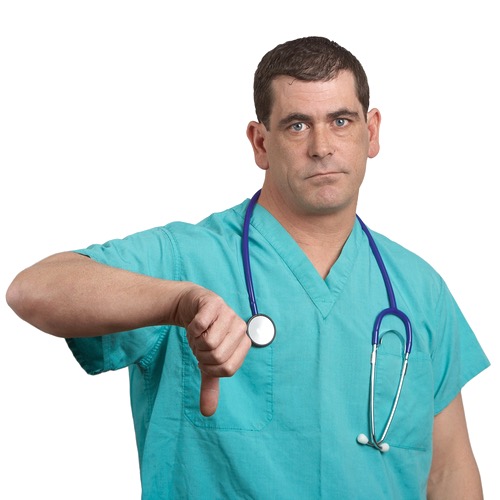 33
Venöz Ülser Tedavisinde Güçlükler
Etkin tedavi:  Hastanın yaşam biçimini de düzenleyen ve ömür boyu sürmesi gereken yaklaşımlar gerektirir !
34
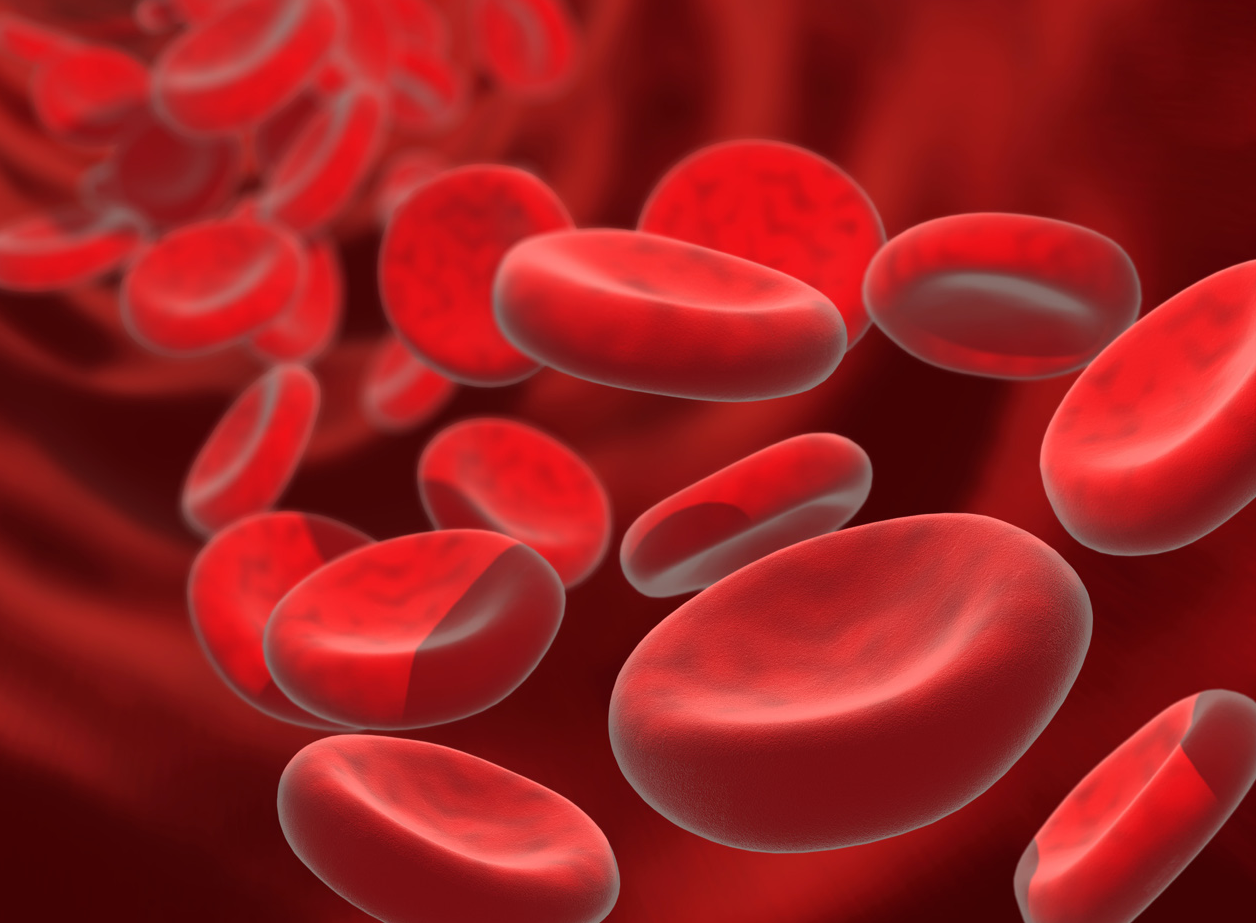 İlginiz İçin Teşekkürler …
35